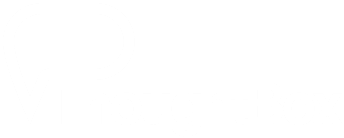 G L O B A L 
C U L T U R E S

CULTURAL IDENTITIES
Y7&8
11-13 years
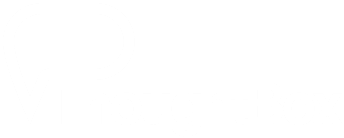 A  C U L T U R A L  
C E L E B R A T I O N
W E E K  4
60  M I N U T E S
In this lesson, students will:
THINK!
Think about and explore the value of culture and diversity and the role we play as global citizens

Understand and explore our own responsibilities as global citizens and the impact of our actions and assumptions when we travel

Explore and unravel the impact of cultural disrespect upon communities and individuals and examine how we can change behaviour patterns to support cultural respect
FEEL!
CONNECT!
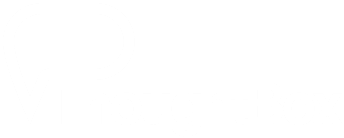 P R E - L E S S O N 
 R E F L E C T I O N S 


3 – 5  M I N U T E S +
Introduce the following REFLECTIVE QUESTIONS for students to consider during the lesson:
What is cultural respect? Why might this mean?
Is it important to learn about cultural traditions and behaviours before travelling to another country? Why? Why not?
What is “global citizenship” and how can we practise it?
What does it mean to celebrate culture?
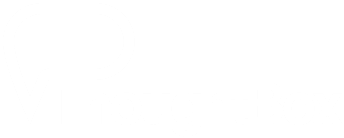 D I V E R S I T Y  N O T  
D I F F E R E N C E


2 0   M I N U T E S +
Watch the short video (3.30mins) put together by ThoughtBox featuring pictures by artist James Mollison entitled:

Where Children Sleep 
(click on the link above)
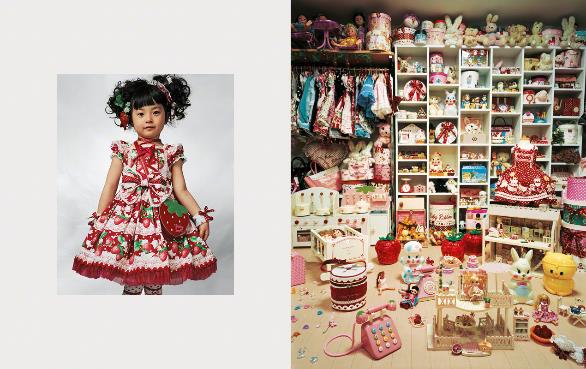 Allow students a few minutes to respond to the film with people sitting near to them.

After sharing their initial responses, ask them to consider the following questions:
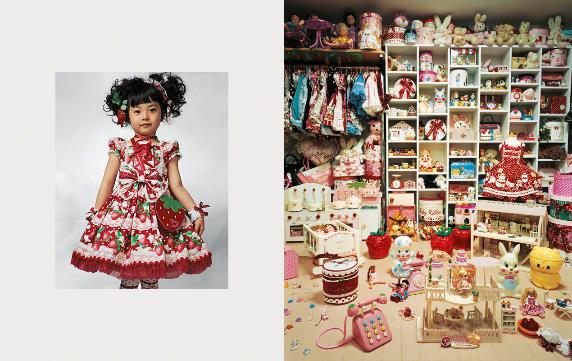 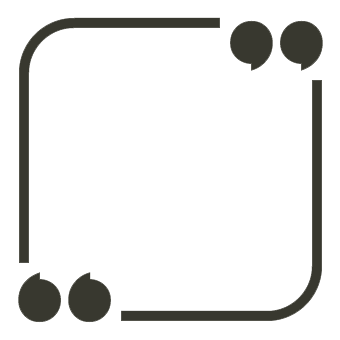 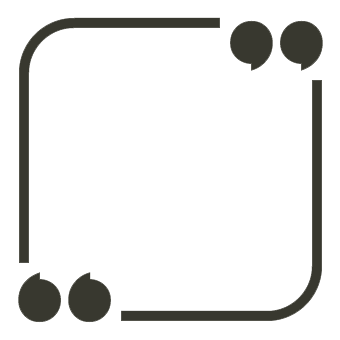 What do you think the artist is trying to show about what all cultures have in common?
Which pictures in particular stood out? Why?
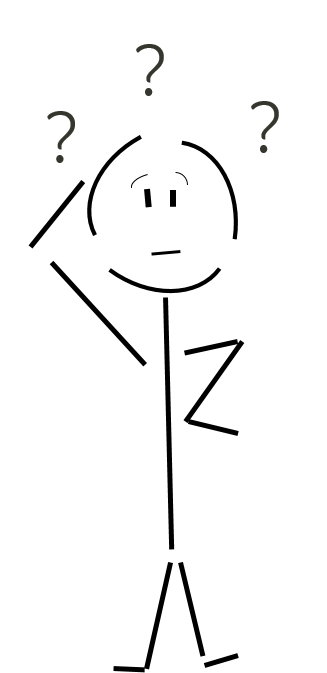 This is what the photographer, James Mollison, said about his collection of pictures of bedrooms from around the world:
“My bedroom reflected what I had and who I was.

When asked to come up with an idea for engaging with children’s rights, I found myself thinking about my bedroom: how significant it was during my childhood, and how it reflected what I had and who I was.”
What do you think your bedroom says about you?
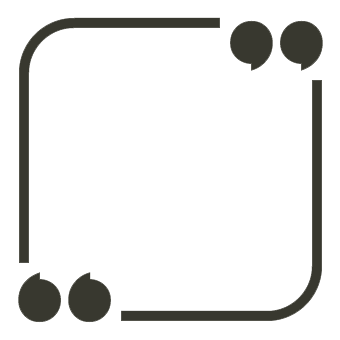 If your bedroom was a stereotype for your country or culture, what message would it give about people from your country?
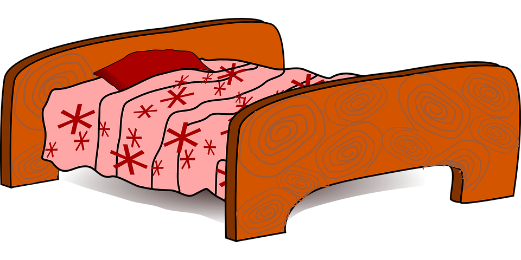 “An image without a voice to tell its story gives very limited information.”
Much of the negative cultural stereotyping across the world comes through making snap judgements based on limited information.It is often much easier to make assumptions than to find out truths.
For example, if you were to “judge” these next two images as being an example of what all American children are like, what stereotypes or assumptions would you form?...
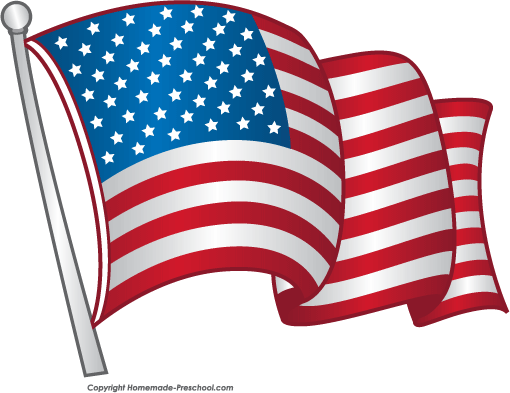 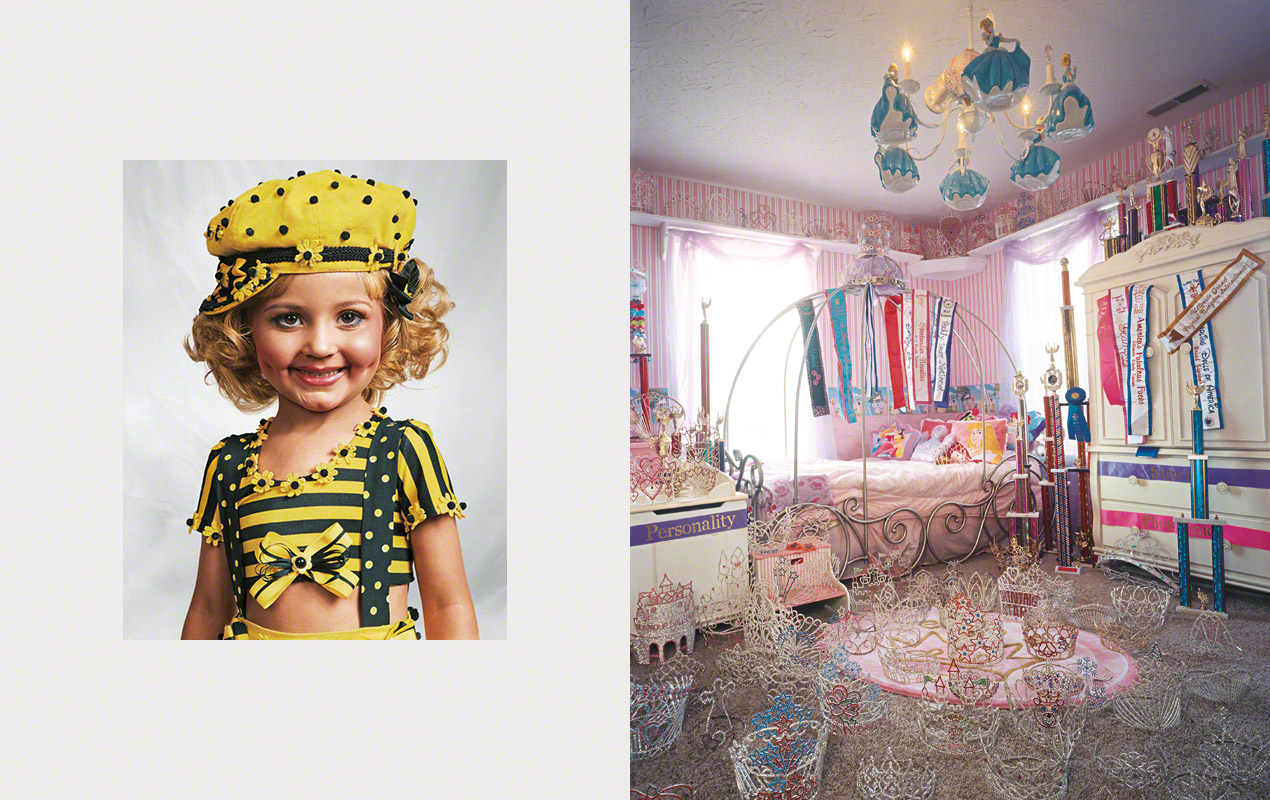 Jazzy, aged 4 - Kentucky, USA
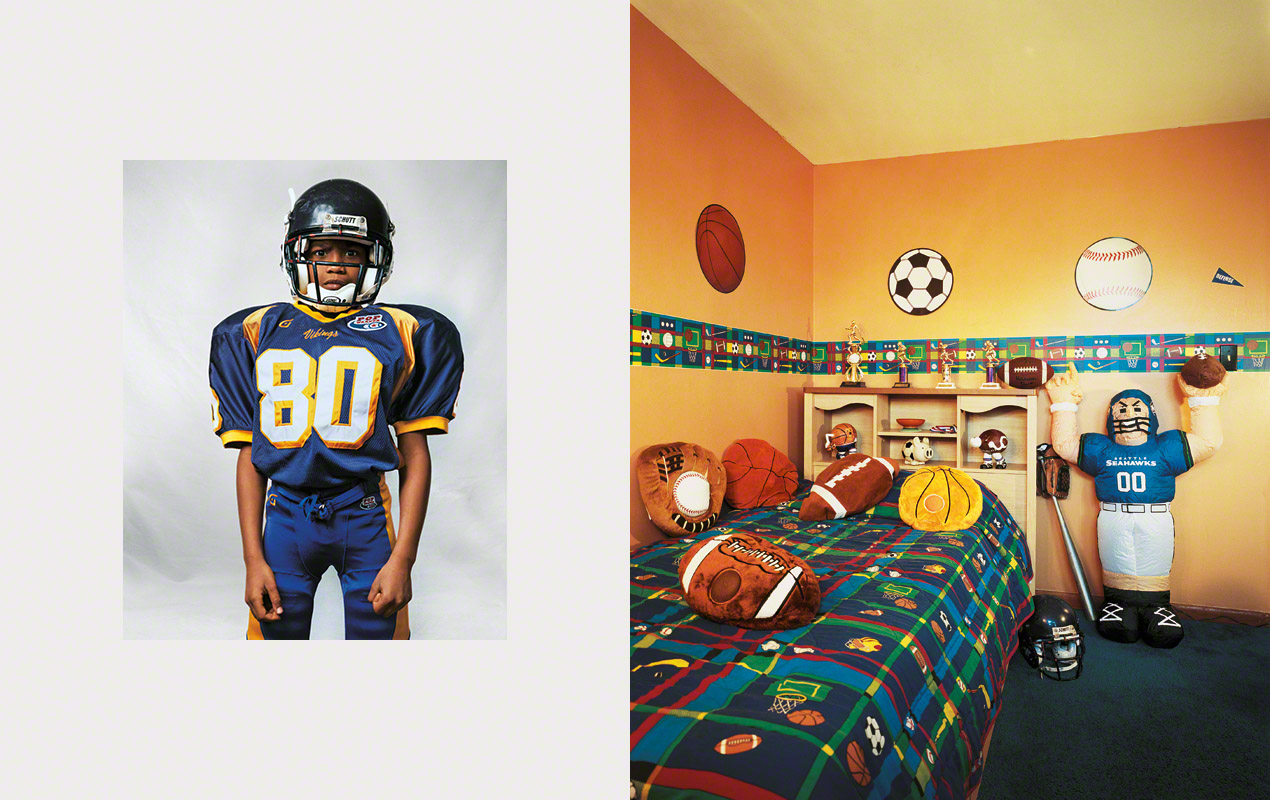 Justin, aged 8 - New Jersey, USA
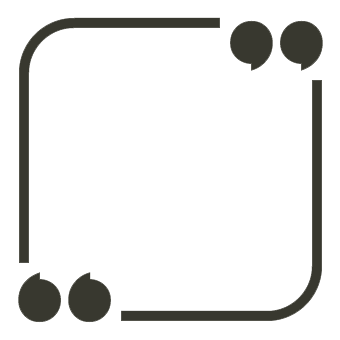 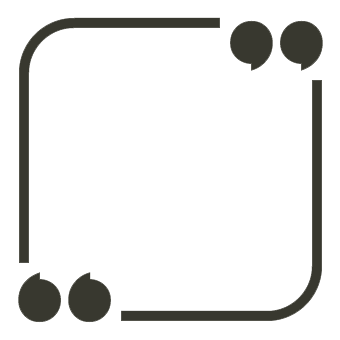 Do you think all Americans fall into the stereotypes taken from these two images?
Why do we sometimes judge an entire country’s people on a few stereotypes?
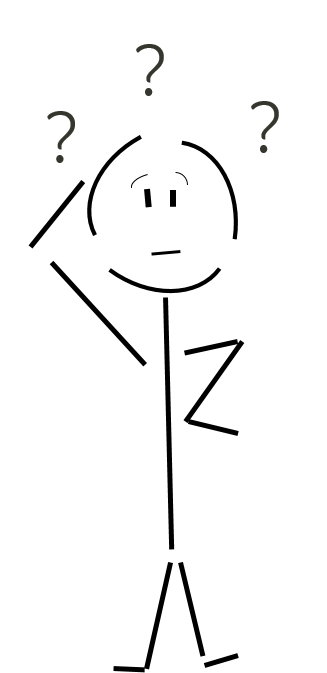 Look again at the images and, rather than seeing them as an image of an entire country or culture, this time see them as UNIQUE INDIVIDUALS by looking beyond the cultural stereotypes. 

Either split the class up and give one picture to each group, or choose one image each.
Look at the images and make a few notes on ideas about who that person is, what sort of life they live and what they might be like as a child. (You will be using these notes for a longer exercise later on).

TOP TIP: Look for what they have in their bedroom that makes it personal to them – clues about their character, interests and personality.
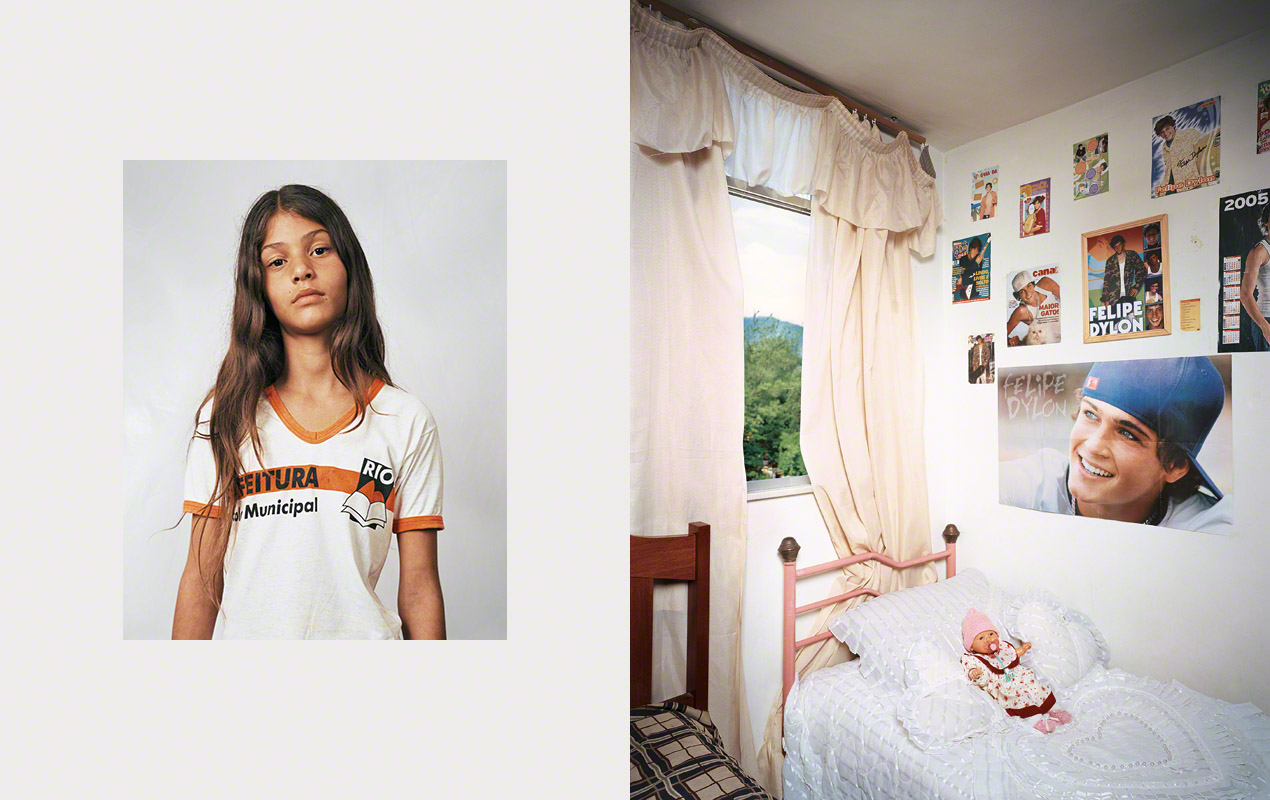 Thais, aged 11 - Rio de Janeiro, Brazil
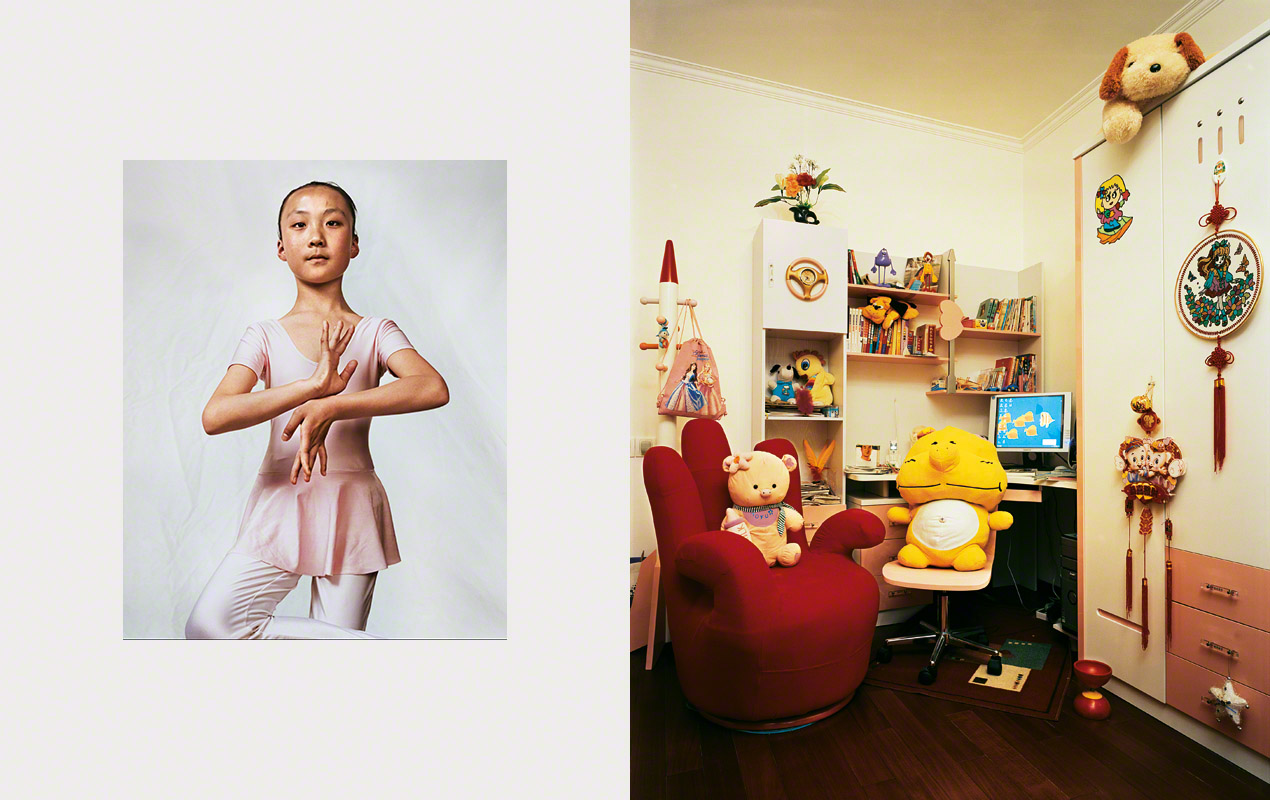 Li, aged 10 - Beijing, China
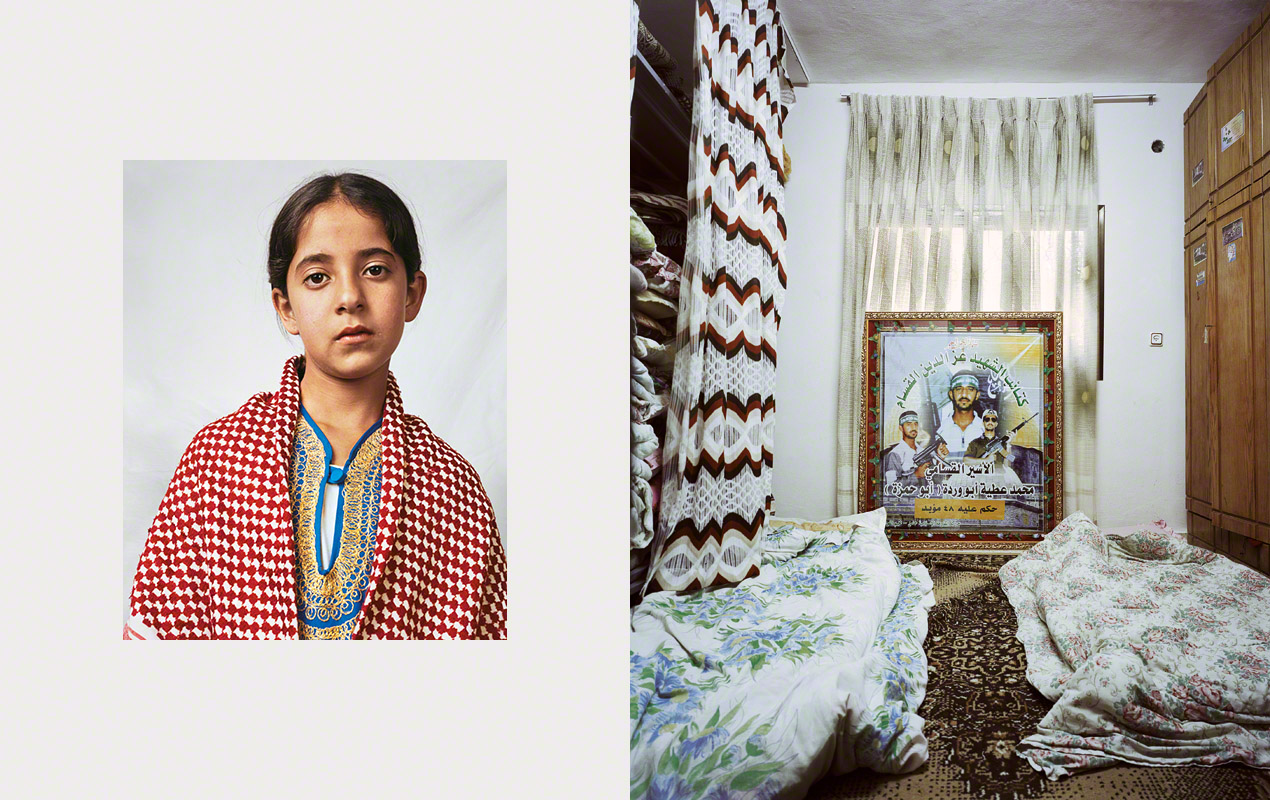 Douha, aged 10 - Hebron, West Bank
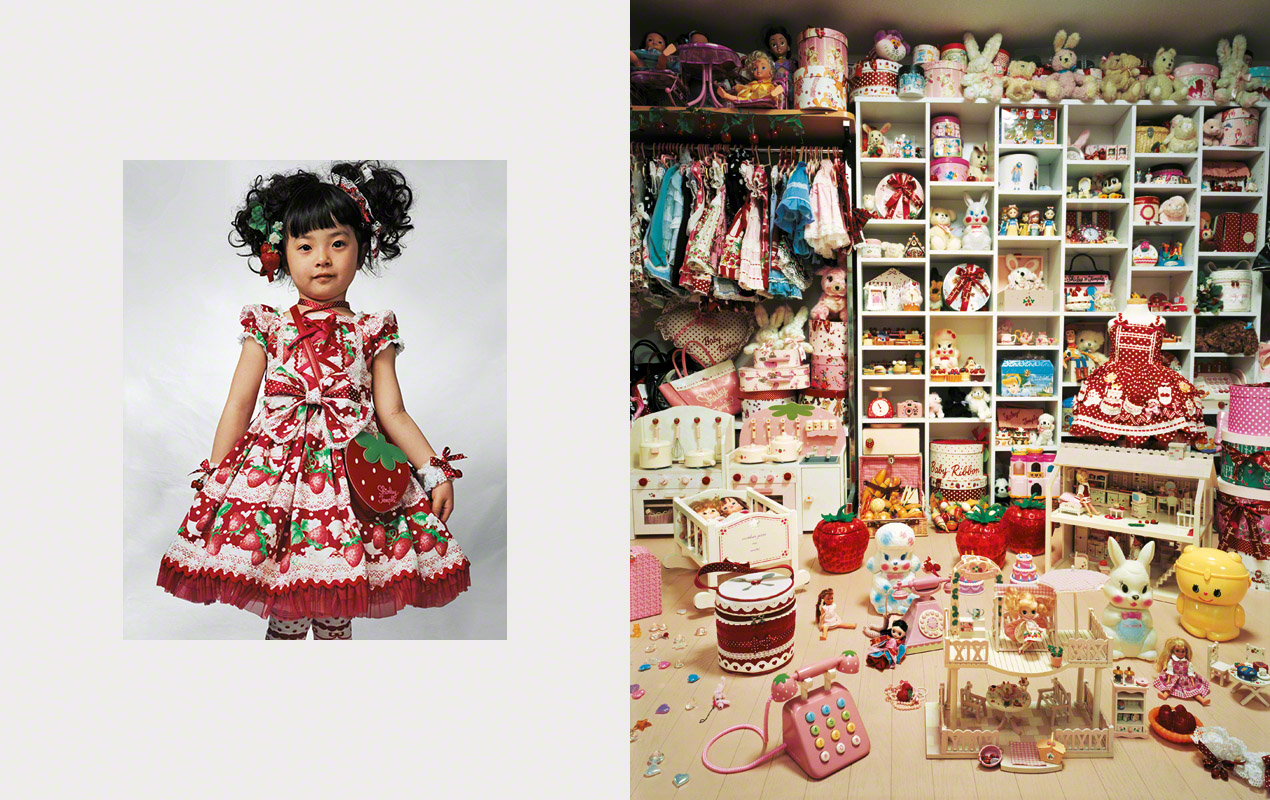 Kaya, aged 4 - Tokyo, Japan
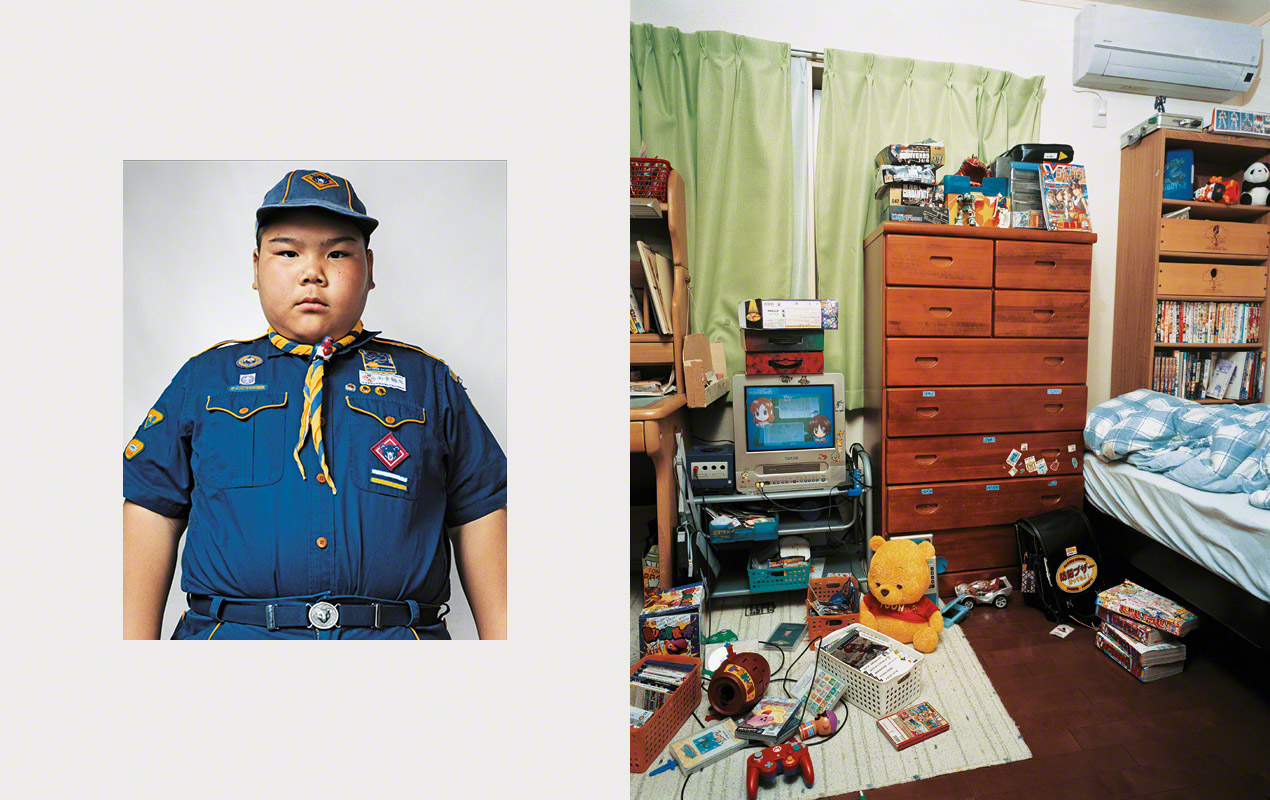 Ryuta, aged 10 - Tokyo, Japan
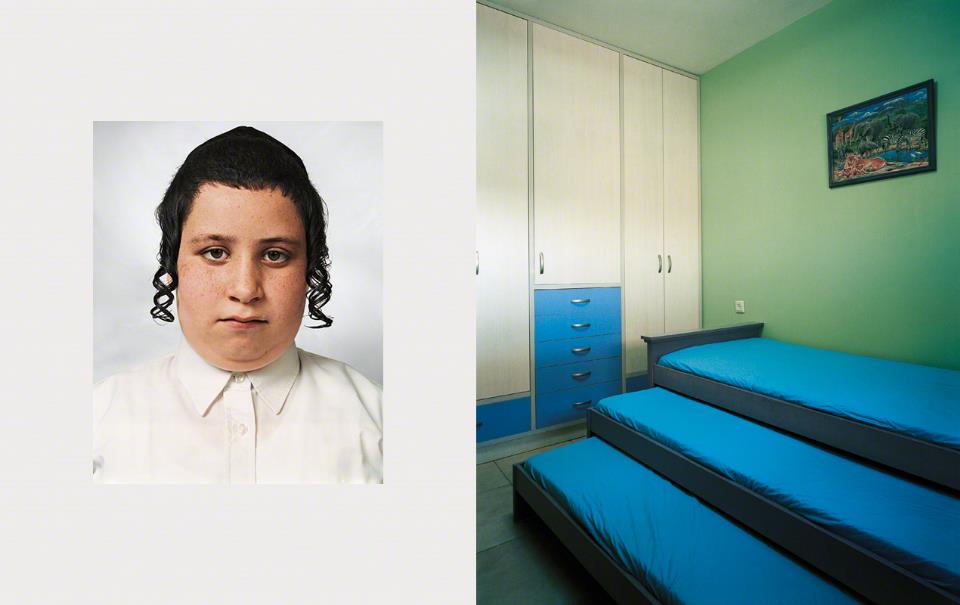 Tzvika, aged 9 - Beitar Illit, West Bank
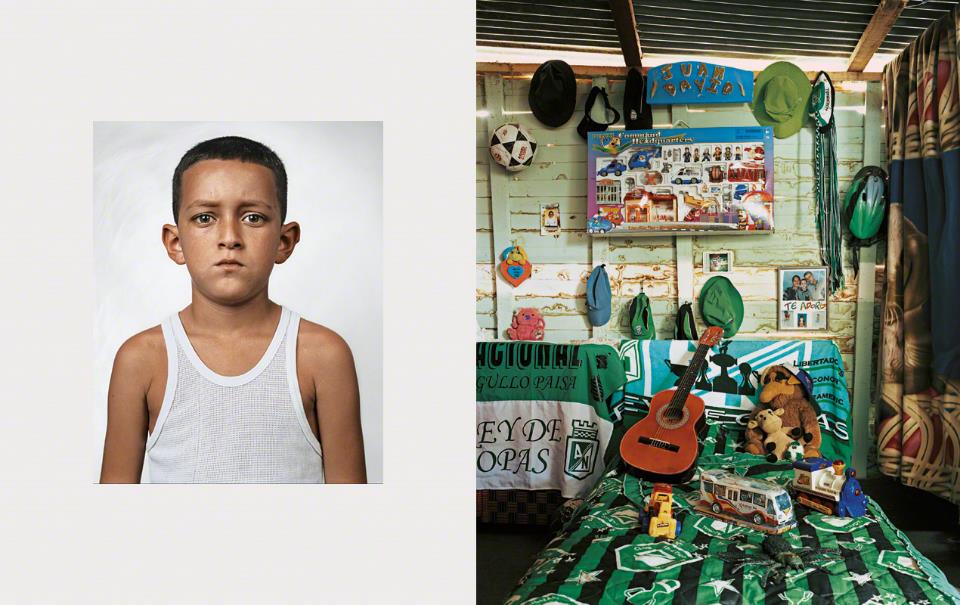 Juang David, aged 10 - Columbia
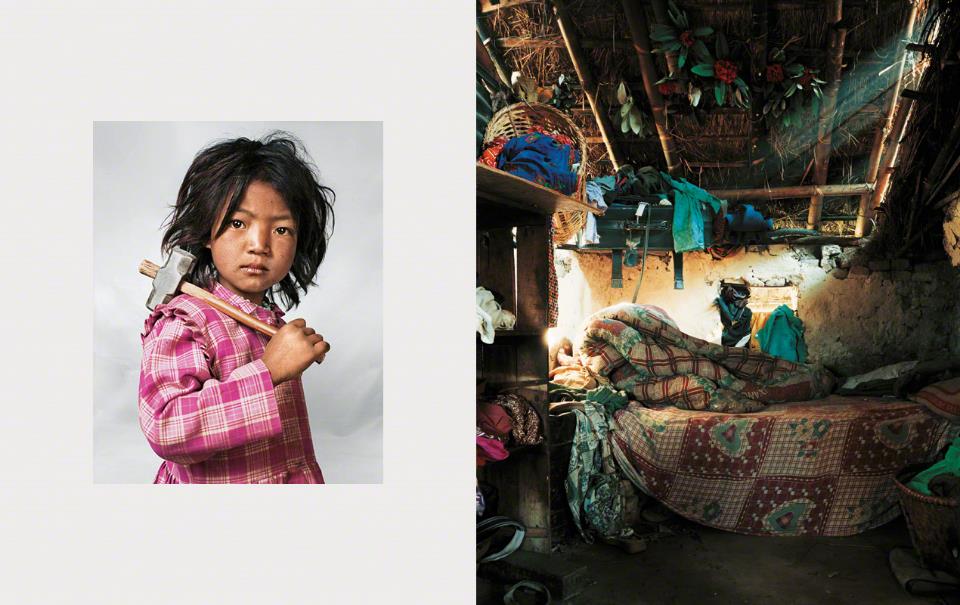 Indira, aged 7 - Kathmandu, Nepal
Using these notes and your own ideas, write a short diary extract, speech or (if time is short) a thought bubble exploring a little bit about your life, your thoughts and your feelings.
Use clues in the image to help you to empathise* with that person and explore some of their story. 
 

*what does this word mean?
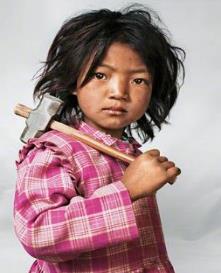 If time (and interest) allows, ask students to sketch one item from their bedroom that best represents who they are and label with answers to the following questions.
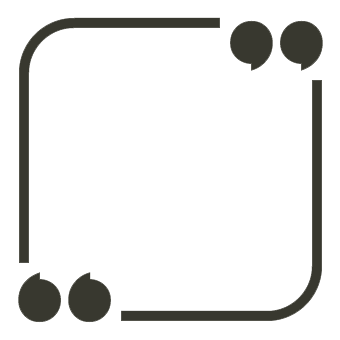 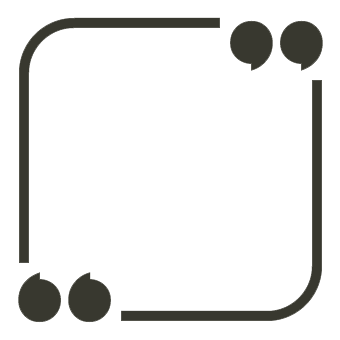 What other items in your bedroom might give clues about your culture or country?
What does this item represent about who you are?
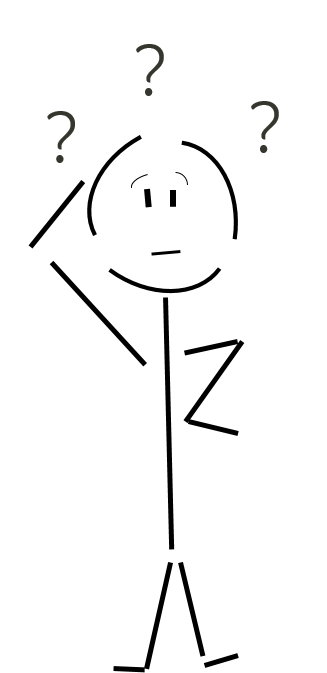 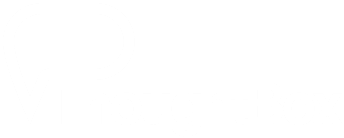 T H E  C U L T U R E  
O F  P L A Y


1 5   M I N U T E S +
Celebrating cultural difference is all about connecting rather than separating. This can mean different things to different people, but if you remember that culture is just another way of being human, you start to realise that there is no “right” or “wrong” culture.

Finding connections with people from different cultures is a great way to overcome barriers and look past stereotypes.
Look at the following pictures from artist James Mollison which show children from countries across the world during playtime / break time at school.

For each picture, try to:
Guess which country it is from
Look for similarities to your own playtime/break time

Look for clues in the clothing, the climate and the environment
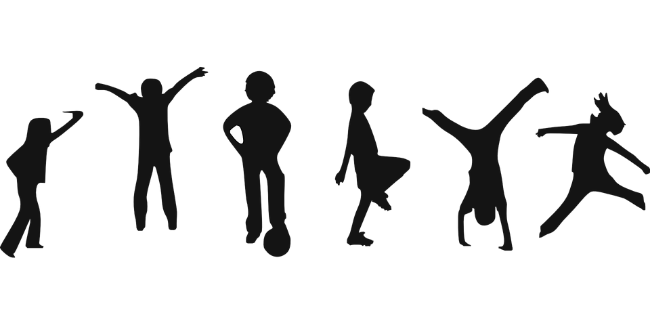 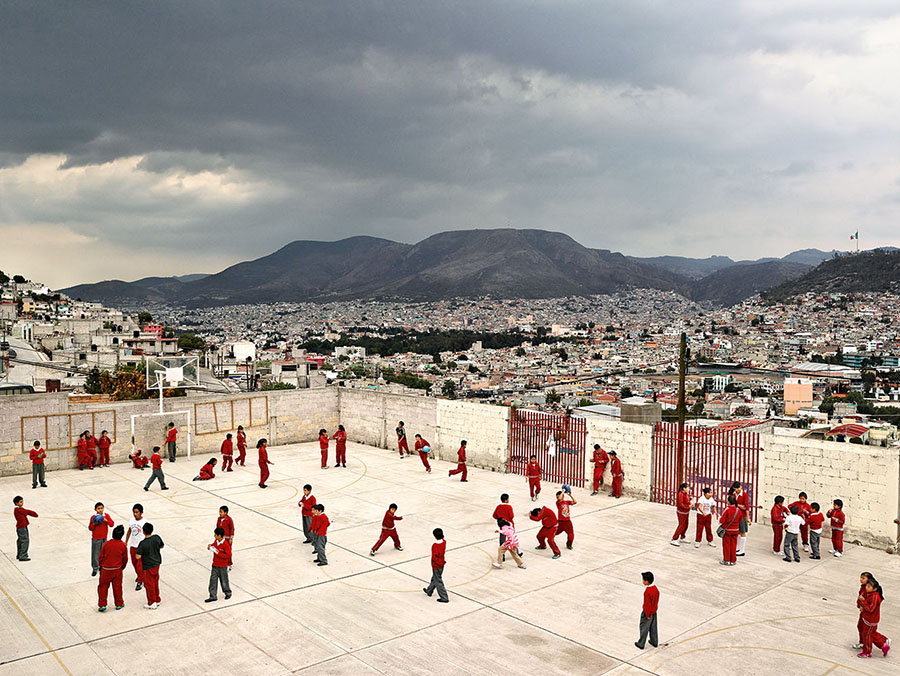 1. Emiliano Zapata Elementary School 
Hidalgo
Mexico
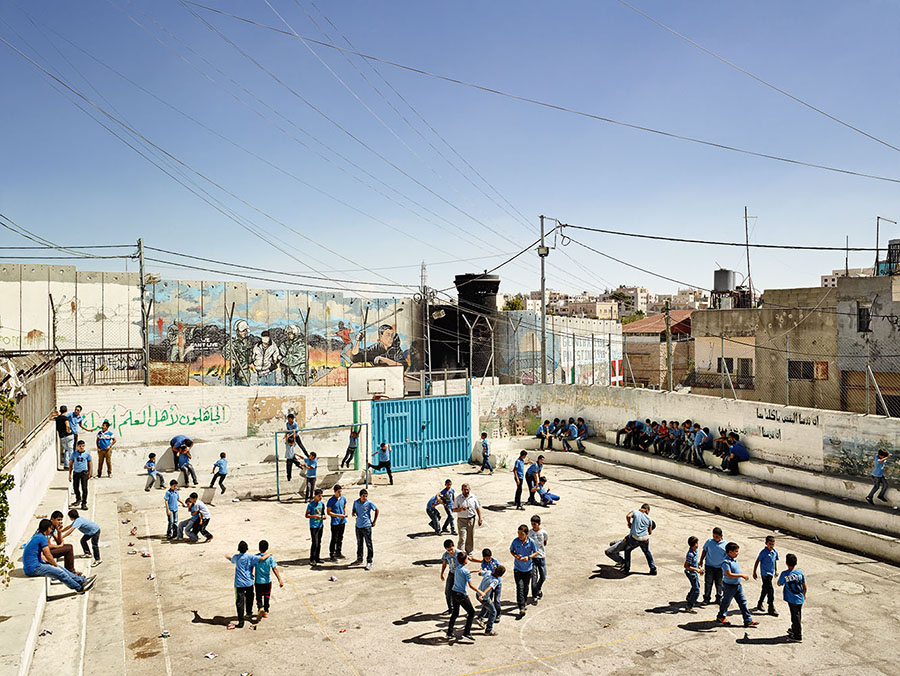 2. Aida Boys School, Bethlehem 
West Bank
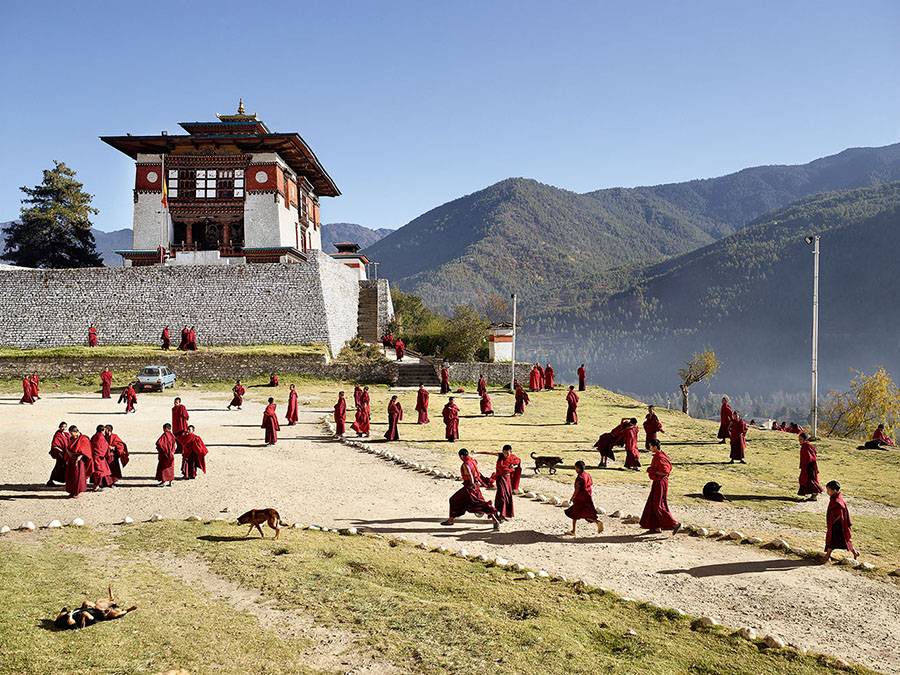 3. Decen Phodrang School
Thumpu 
Bhutan
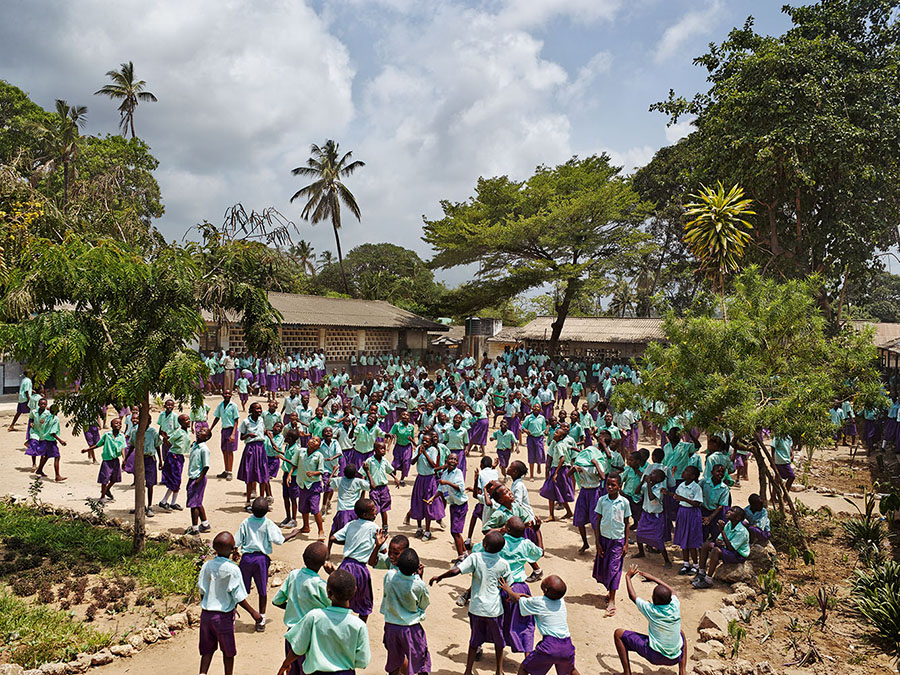 4. Freetown Community Primary School
Mombasa
Kenya
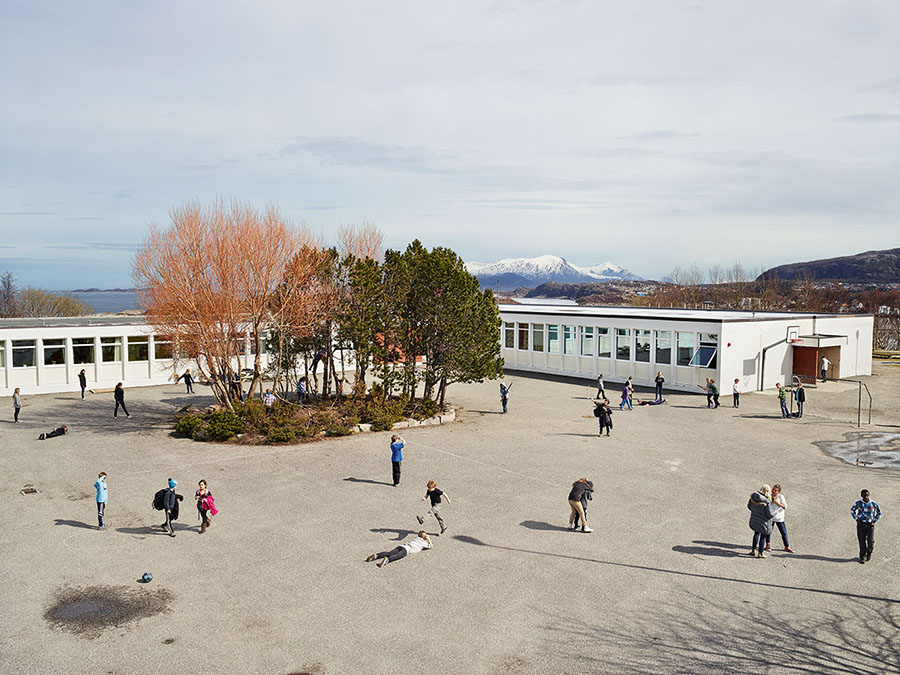 5. Gomalandet Skole School
Kristiansund
Norway
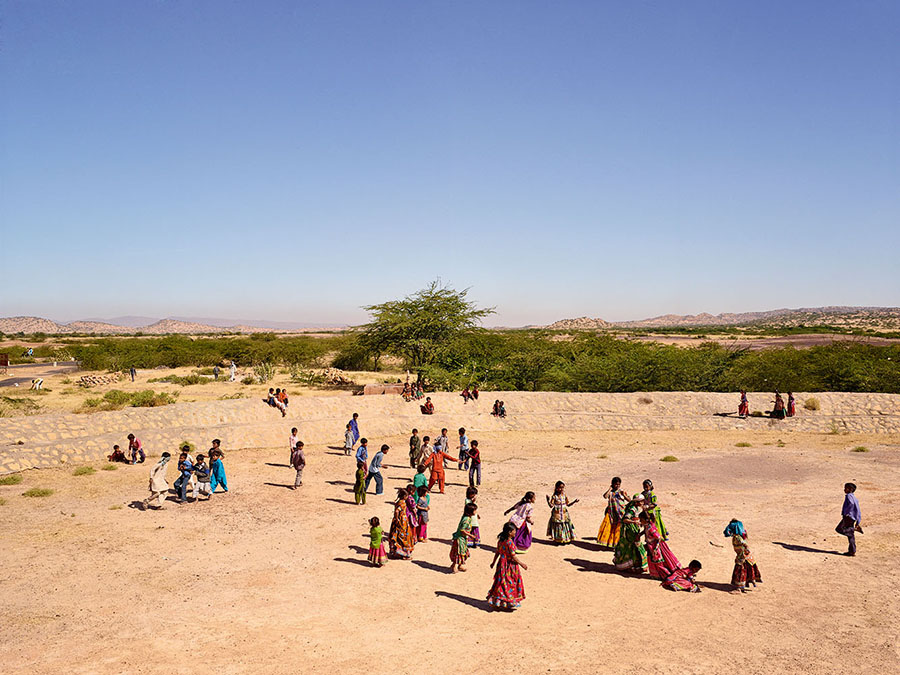 6. Gram Panchayat School 
Gujarat
India
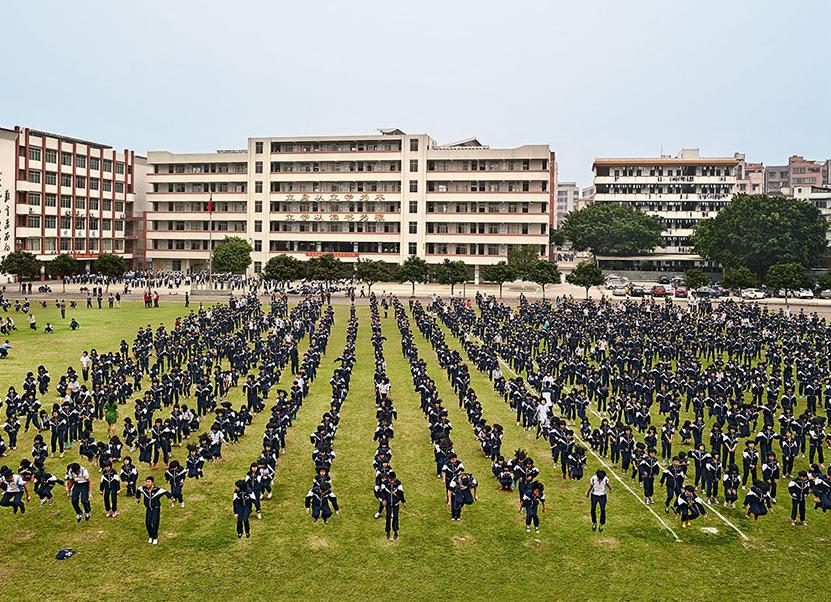 7. He Huang Yu Xiang Middle School 
Qingyuan
China
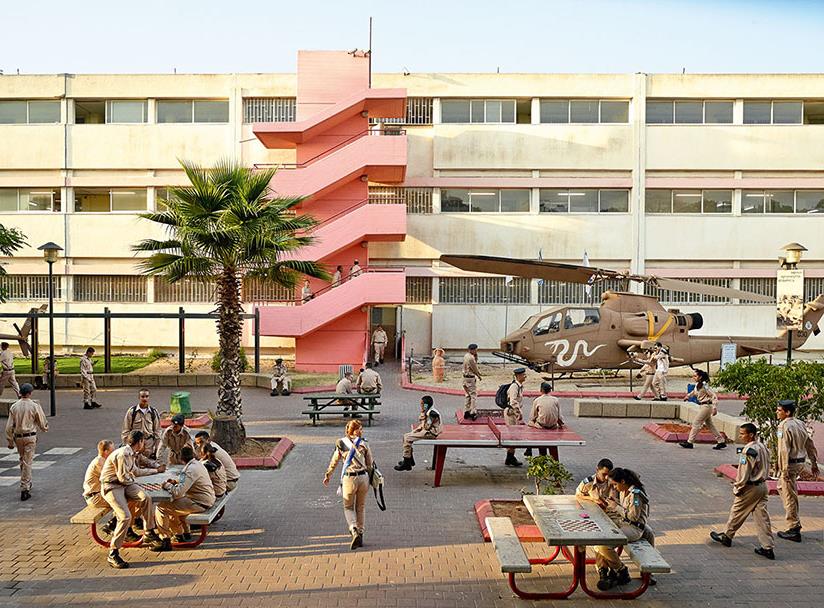 8. Holtz High School 
Tel Aviv
Israel
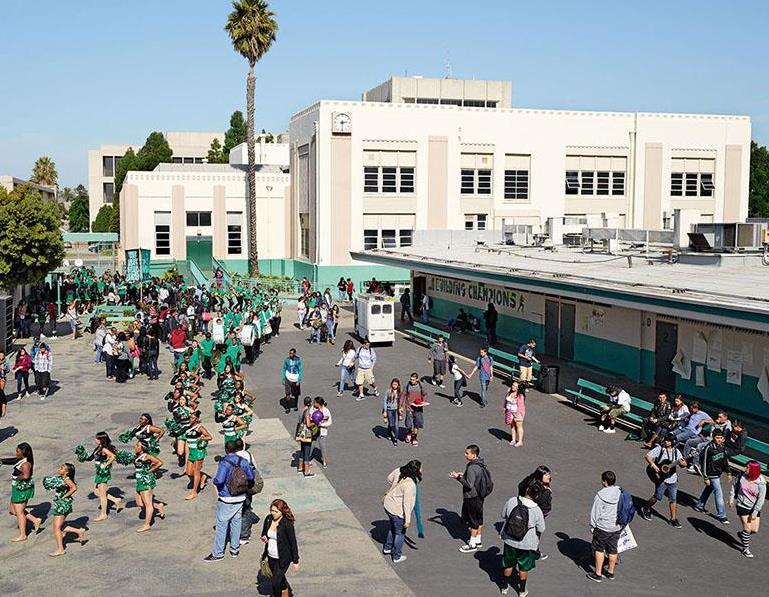 9. Inglewood High School 
California
USA
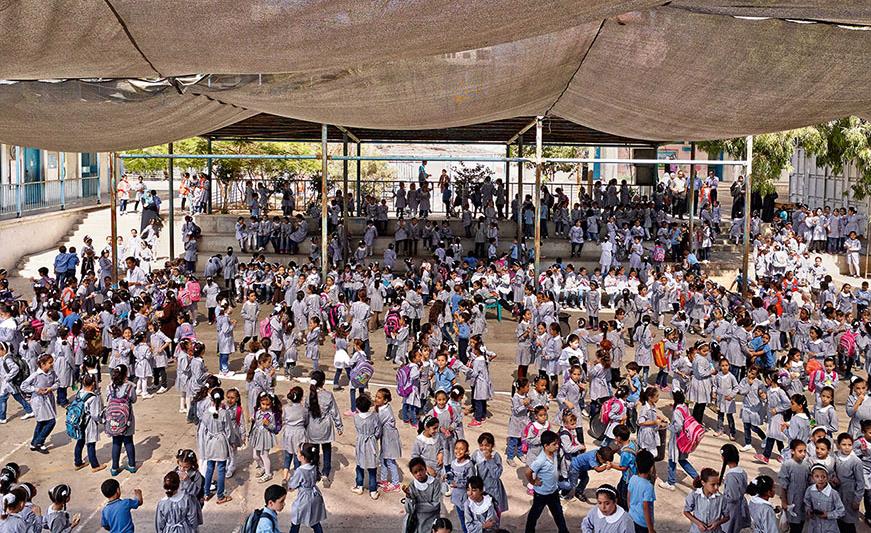 10. Maamounia Elementary School 
Gaza City
Gaza
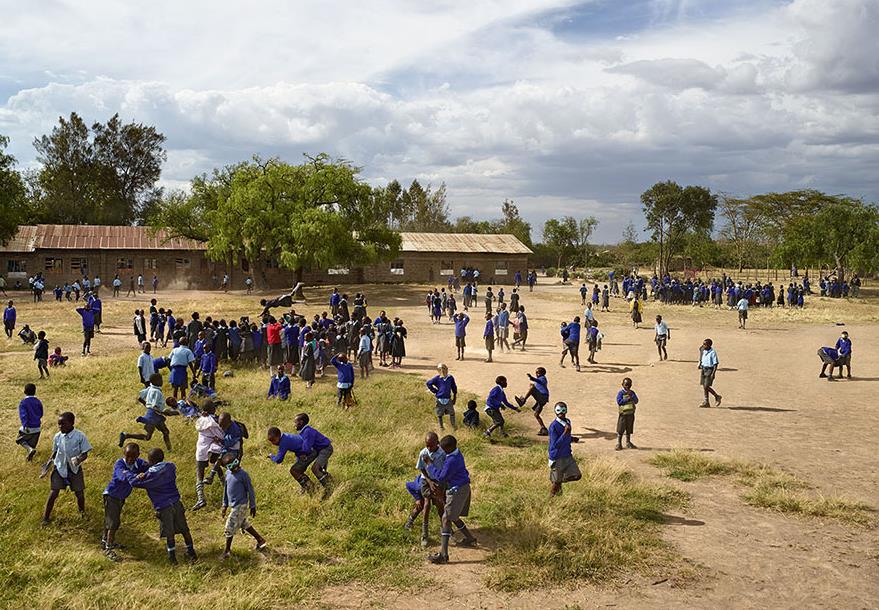 11. Manera Primary School 
Naivasha
Kenya
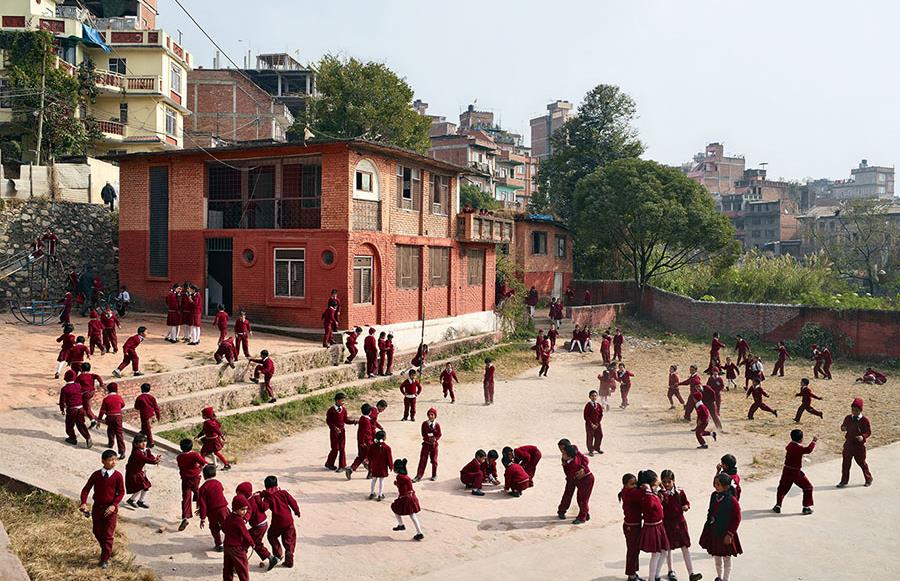 12. Open Day Primary School 
Kathmandu
Nepal
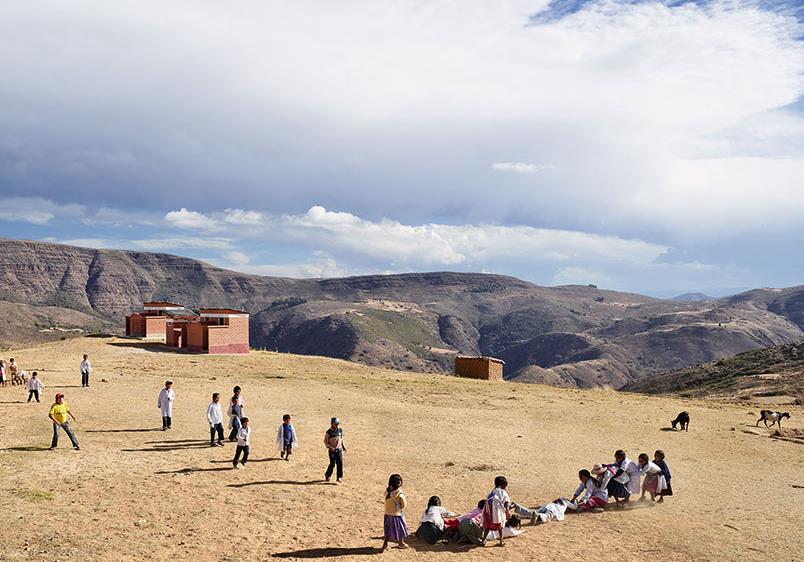 13. Paso Payita School 
Chuquisaca
Bolivia
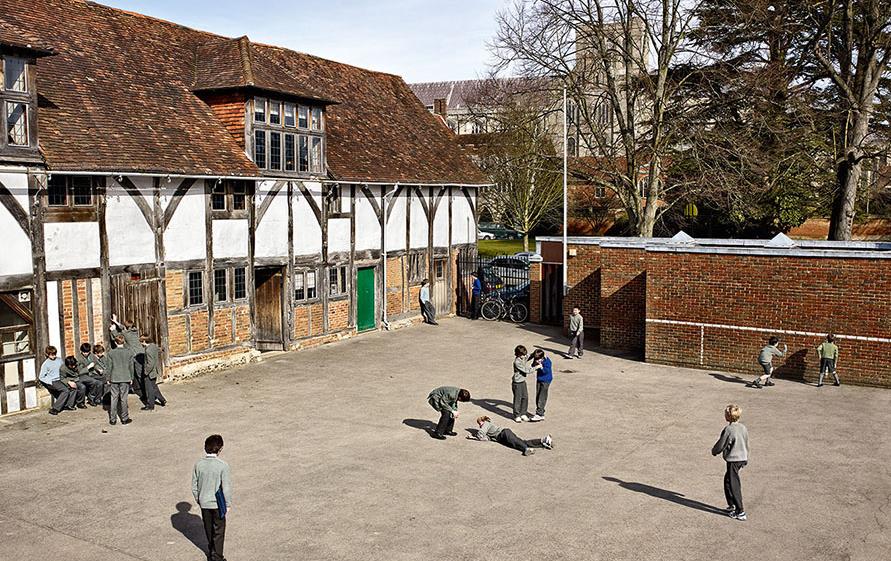 14. Pilgrims School
Winchester
England
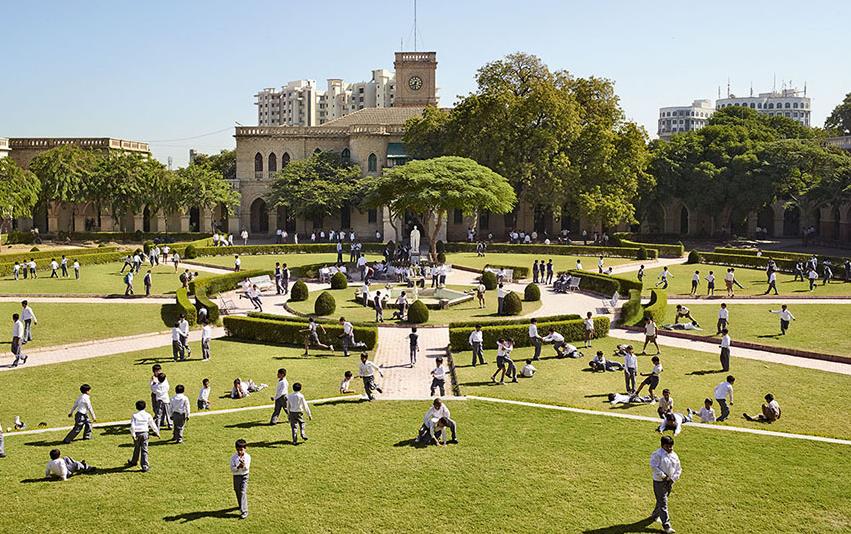 15. Rajkumar College
Gujarat
India
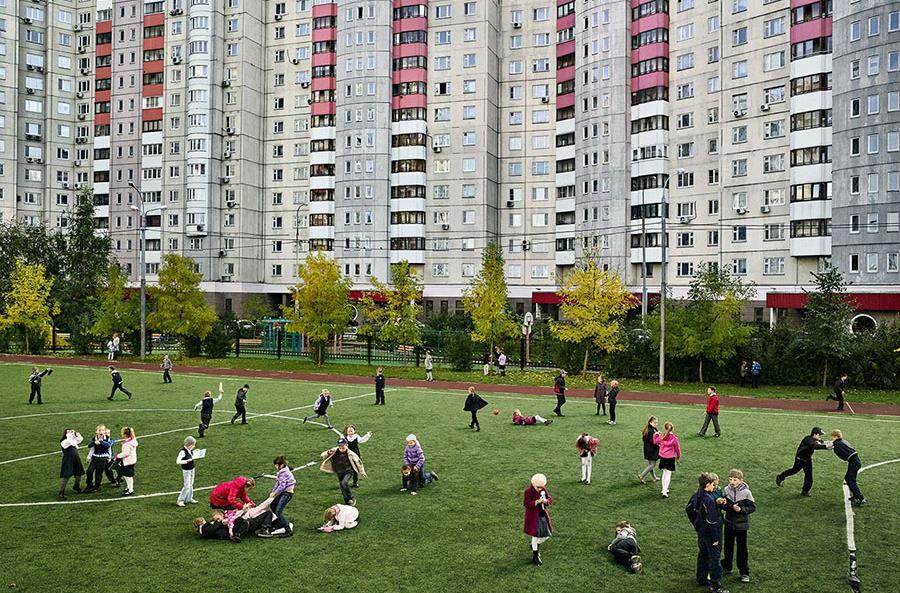 16. School #2014
Moscow
Russia
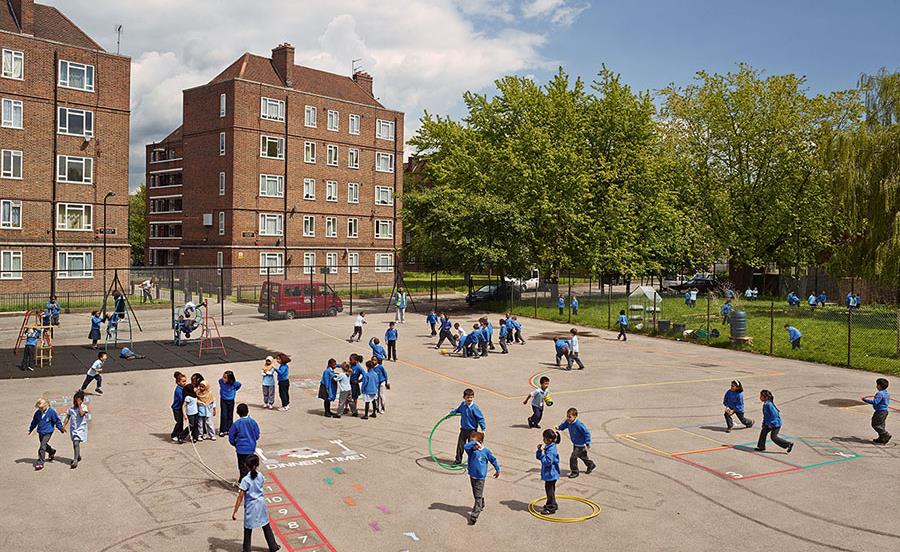 17. Seabright Primary School 
London
England
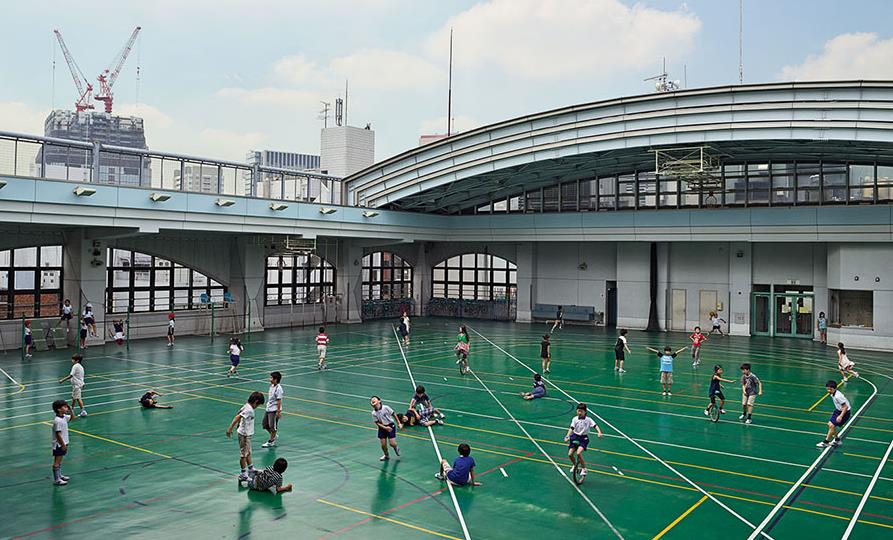 18. Shohei Elementary School 
Tokyo
Japan
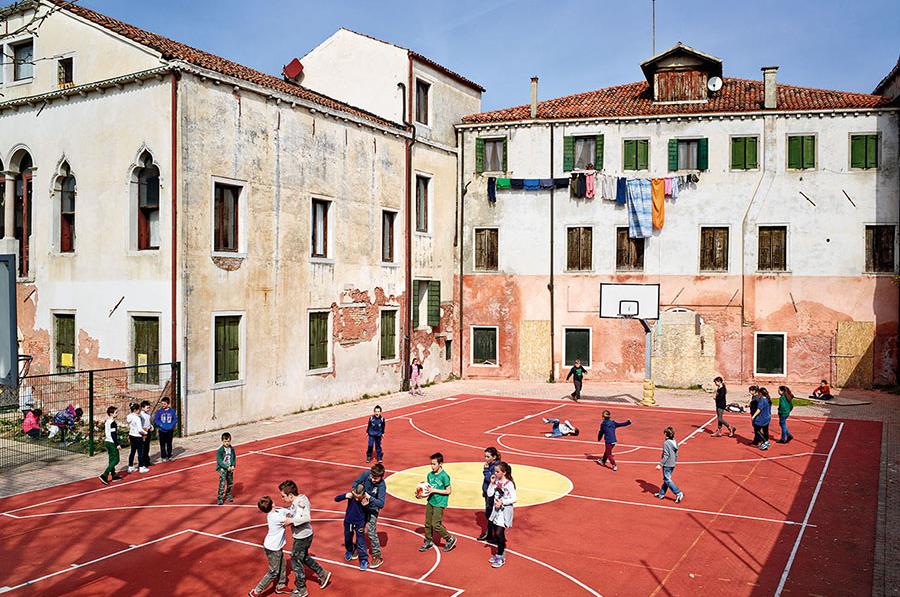 19. Ugo Foscolo Elementary School 
Murano
Venice
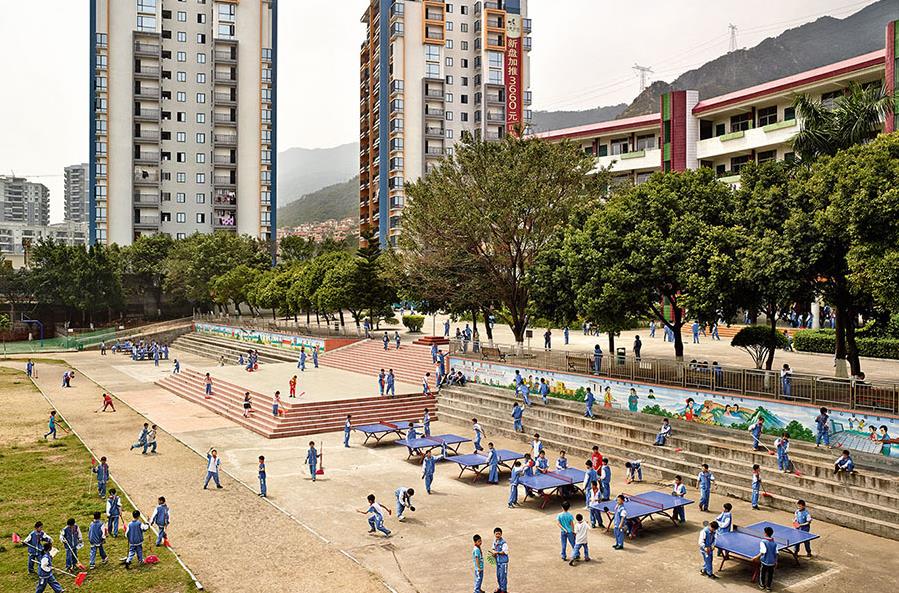 20. Wen Chong Primary School 
Qingyuan 
China
How many of the countries did you guess?
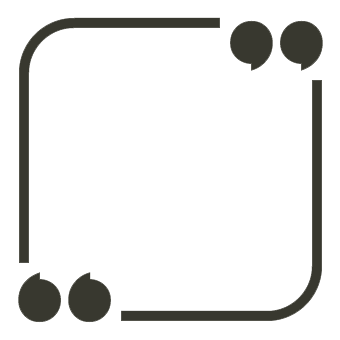 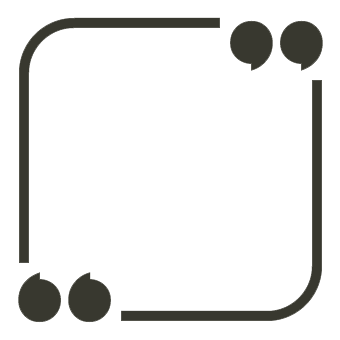 Did you find any similarities to your own playtime / break time?
Which of the images stood out to you the most? Why?
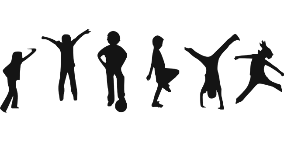 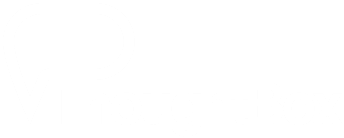 C U L T U R A L  
R E S P E C T


2 0   M I N U T E S +
As we are moving further into the Global Village, it is becoming more and more necessary to learn to respect different cultures and traditions. More and more employers are looking to employ people who exhibit traits of compassion and respect within the role of global connectivity.
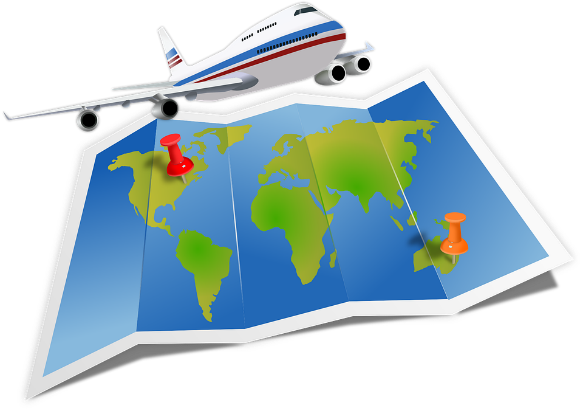 Many of us are now travelling to countries and cultures that we would not have had access to just a century ago.  For example, on January 1st 1914, one commercial passenger flew on one commercial flight compared to January 1st 2014, when an estimated 8 million people flew on nearly 100,000 flights!
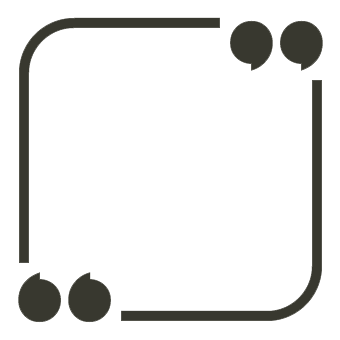 What skills might you need to be a good global citizen?
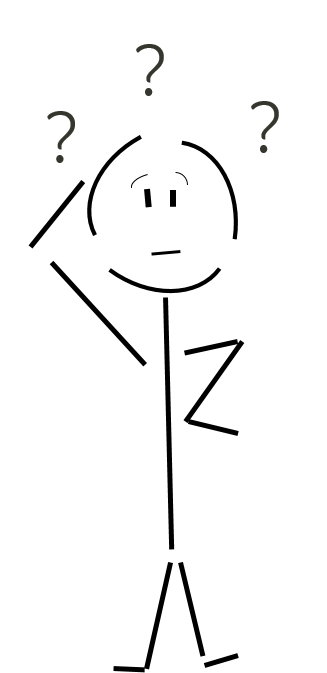 Have a go at the Cultural Respect quiz to see how much you know about particular rules and customs in commonly visited countries.
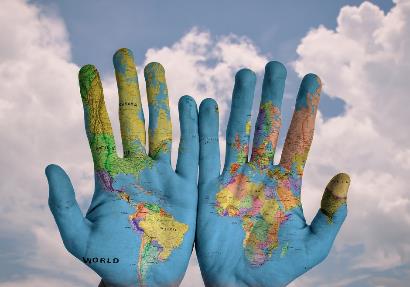 Split into small groups to form teams of 4-5 people

Number from 1-6 on a piece of scrap paper 

Have a go at answering the following questions about countries’ laws and traditions across the world.
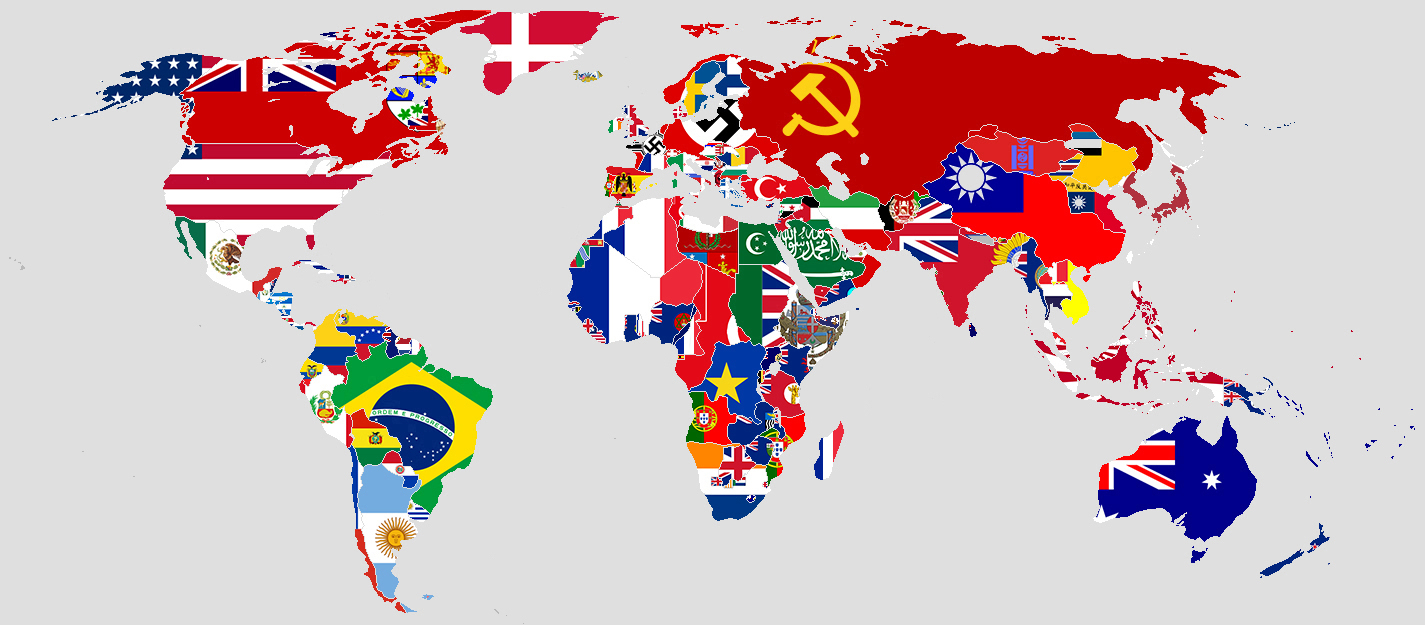 Cultural Respect Quiz
1. In which city can you be fined for spitting?
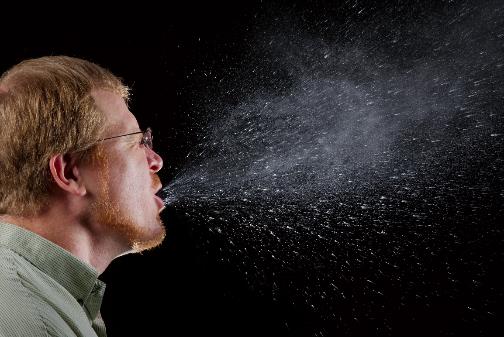 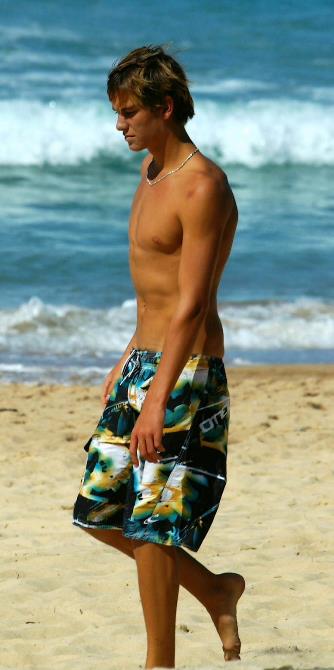 2. In which country is it illegal to drive without wearing a shirt or top?
3. In which country is it illegal to chew gum?
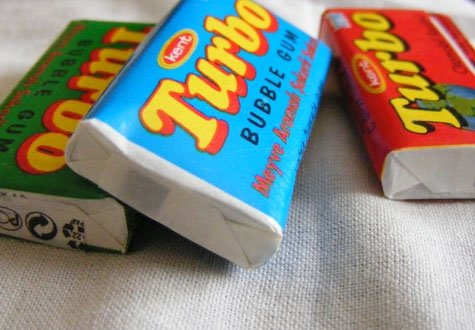 4. On a beach in which western country can you be fined for swearing or using offensive language?
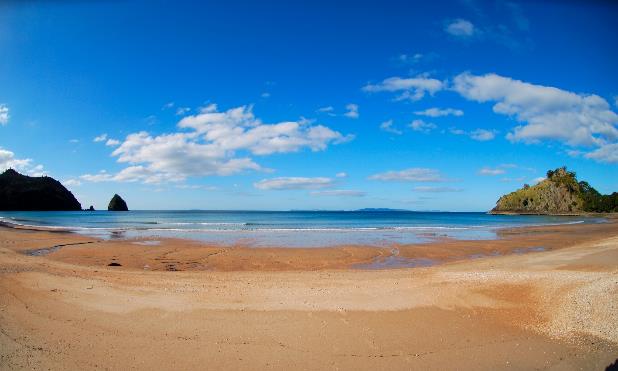 5. In which country is it illegal to step on local currency in public?
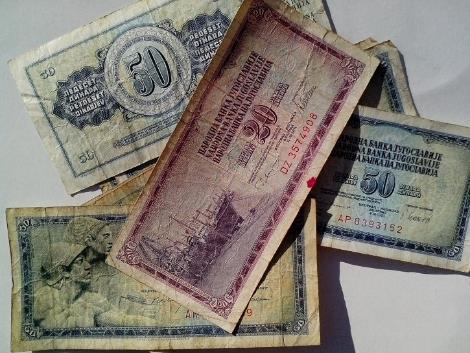 6. In which country can you be arrested and jailed for kissing in public?
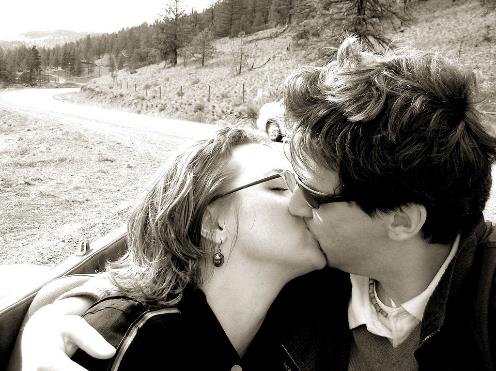 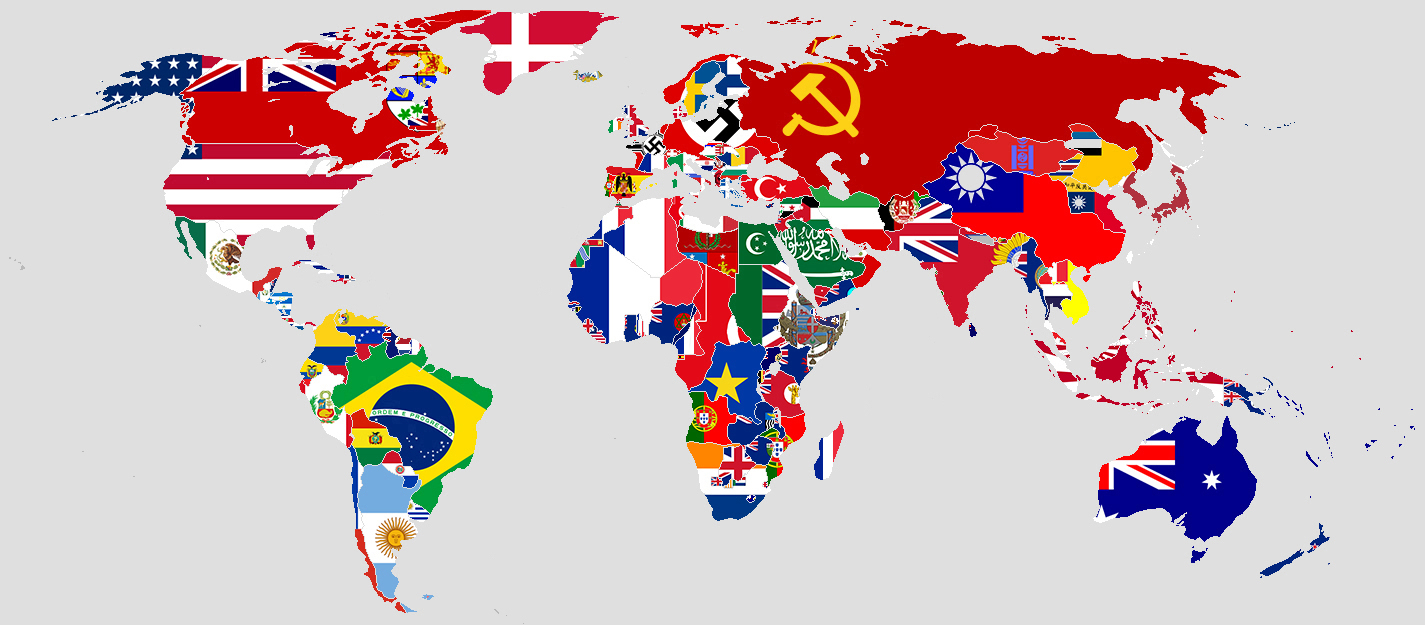 The Answers
1. In which city can you be fined for spitting?
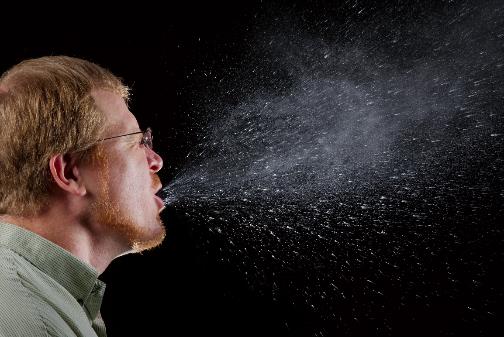 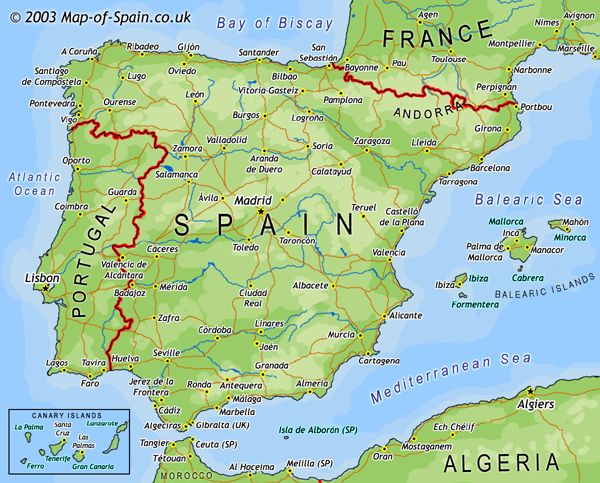 Barcelona
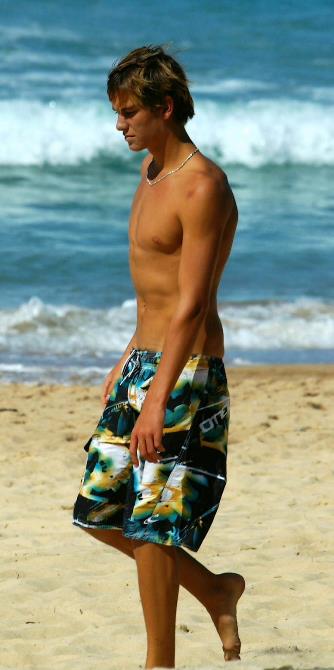 2. In which country is it illegal to drive without wearing a shirt or top?
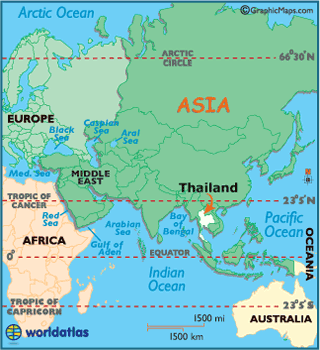 Thailand
3. In which country is it illegal to chew gum?
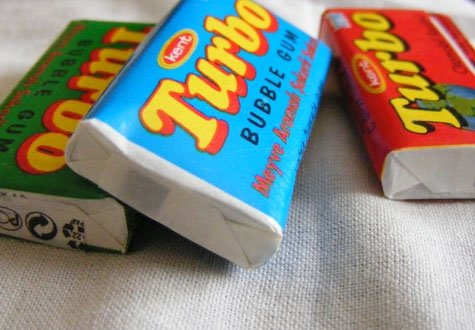 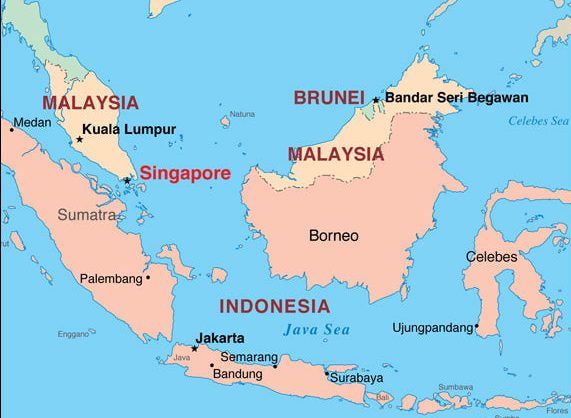 Singapore
4. On a beach in which western country can you be fined for swearing or using offensive language?
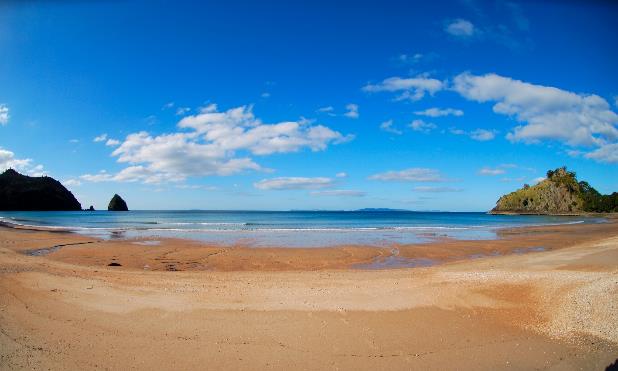 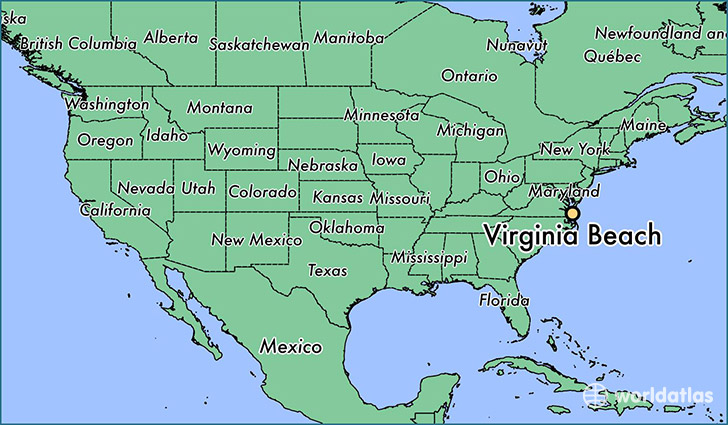 USA 
(Virginia Beach)
5. In which country is it illegal to step on local currency in public?
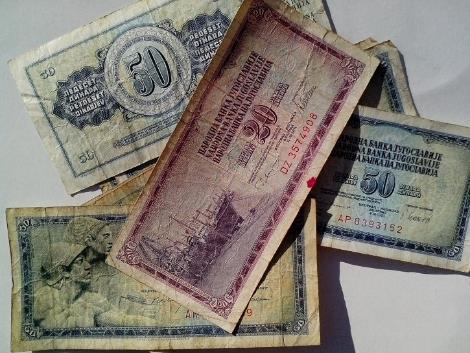 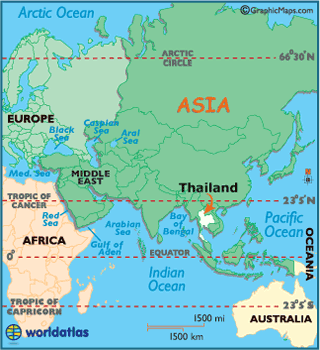 Thailand
6. In which country can you be arrested and jailed for kissing in public?
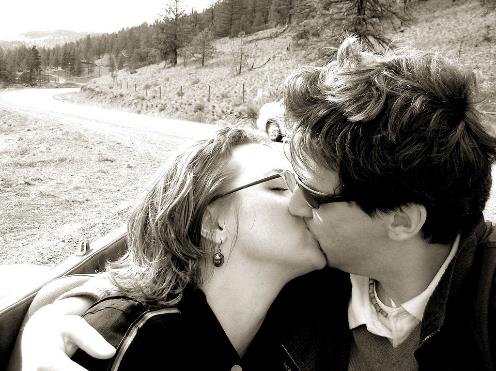 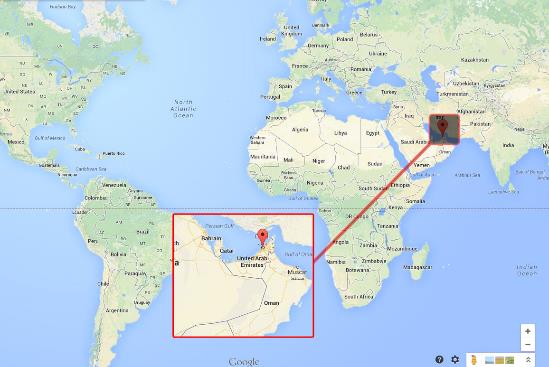 Dubai
Add up your scores and see which group in the class is most aware of some of the world’s interesting cultural rules!
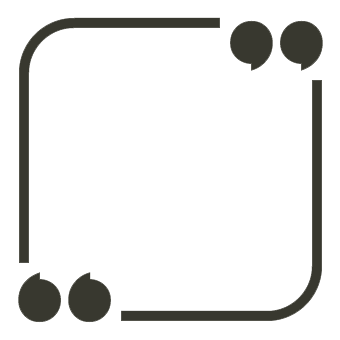 As tourists are “not immune” from rules and laws in other countries, do you think we should teach more about the need for good cultural awareness in school?
Split the class up into six groups and give each group one of the areas of consideration on the next slide.
Think about why doing this activity may be showing cultural disrespect if done in the wrong way/ wrong time when travelling to other countries.
Share ideas with the class and discuss any thoughts.
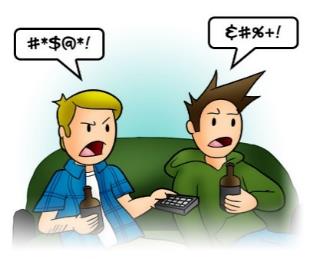 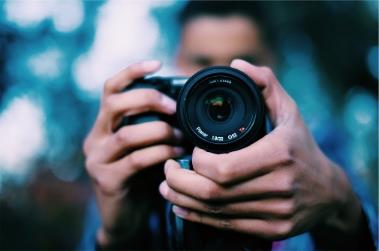 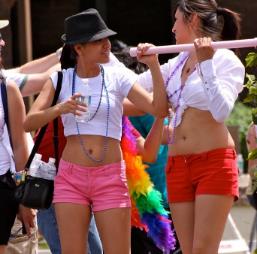 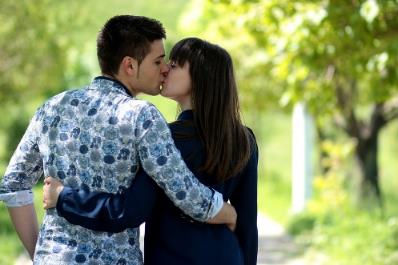 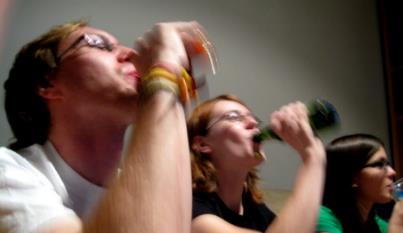 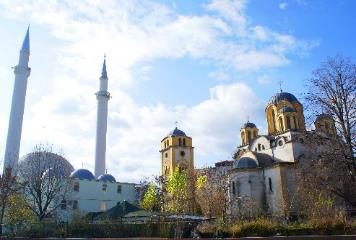 TOP TIPS BEFORE YOU TRAVEL:
1. Do some research before you leave home
2. Learn basic cultural mannerisms and respect different ways of doing things
3. Don’t impose your culture where it may be offensive
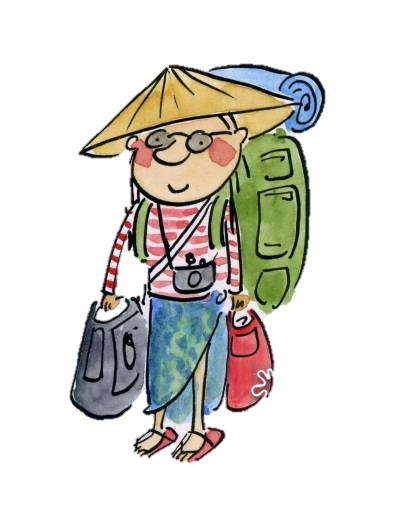 4. Respect the local laws, customs and traditions
5. Be aware of how you are representing your own country and culture
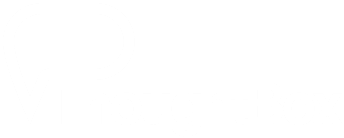 L E T ’ S  C E L E B R A T E


5  M I N U T E S +
Cultural diversity is something to celebrate!Look at the ideas about cultural diversity on the next slides and think about ways that you can start celebrating culture and cultural diversity in your school.
Culture is invisible to its members!
Culture is like water in a goldfish bowl: to the fish, it’s normal and natural. It’s only when you’re outside the medium that you notice it.
Much of culture is below the surface!
While some aspects of culture are visible (e.g., food, music, clothing), much of culture operates below the surface on the level of values, beliefs, and expectations.
Culture is what makes us all so unique, interesting and thriving!
You are an idea; just one idea of what one person on earth could be doing. Celebrate difference; it is what makes us all beautifully unique!
If time allows, finish by watching the short video (4 minutes) featuring dances by traveller and comedian Matt Harding entitled:

Dancing Around the World

(click on the link above)
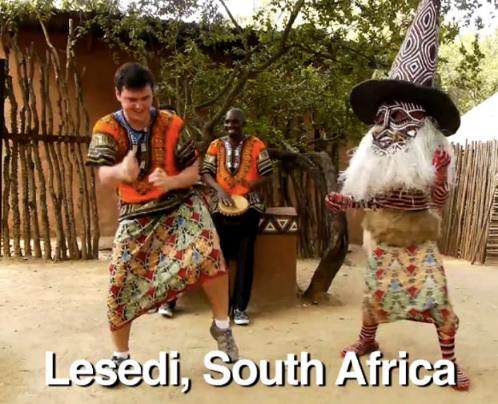 GLOBAL CULTURES

T H I S  S O R T  O F  L E A R N I N G  
C A N ’ T  W A I T
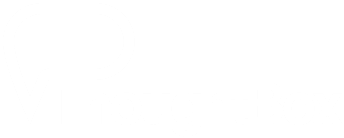